History 336Ideas and Society in Early Modern Europe:  The Debate about Gender and Identity
1
March 13, 2013 Tutorial 
Pages 229 to 285
By King Yan Wong
& jane french
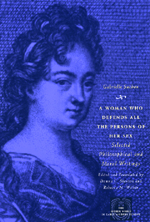 Gabrielle Suchon:  A Woman Who Defends All The Persons of Her Sex
Selected Philosophical and Moral Writings  
Edited and Translated by Domna C. Stanton and Rebecca M. Wilkin
Suchon:  Voluntary Celibacy, “Life without Commitments”
2
Women only have only 2 choices in life, marriage or monastic living, but Suchon argues for ‘Neutralism’, a 3rd way for women to live.
‘Neutralism’ offers an independent and intellectual life free of commitments and distractions through voluntary celibacy & study. (Editor, p229 & Suchon, p238)
Suchon:  “… this treatise on voluntary celibacy belong[s] specifically to Neutralists.  It is to those generous souls - who devote themselves wholly to serving God, helping their neighbor, and improving themselves ever more – that I present this work.” (Suchon, p241)
Suchon:  Monastic Celibacy & Marriage
3
Both Marriage and the Monastic life are expensive for families (dowry’s) and are full of diverting commitments while forcing some to choose a life they are not appropriate for. (p240) 
Marriage (not a celibate life), keeps women bonded to their husbands, children, and household management, and not the “happiness of free persons, exempt from such troubles.” (p239)
Monastic living is restraining, arduous, and not for everyone. (p238-239)
Suchon:  Why Celibacy?
4
3 Pertinent Reasons  for celibacy. (p240-241)
1)  Celibate persons live in a distinguished sphere, though mixed with society they are separate “because of their retreat and their unique way of life.”
2)  Protection from social dangers, and those who lack the strength to “embrace the monastic life” and marriage.
3)  Help and strengthen the resolve of persons who acknowledge the value of women in the face of destructive misogynistic prejudice.
Suchon: Definition of Celibacy
5
Celibacy is “a condition without commitments” (p242) and a “blessing from divine providence”. (p239)
Suchon defines her ‘neutralist’ celibacy in 3 parts (p242):
1) State of indifference for a particular life style
2) Power to embrace the state most appropriate to their way of thinking and their inclination
3) resolution to preserve this state, eschewing every other commitment except for this indifference
Suchon:  Study & Neutralism
6
A free minded Neutralist would easily acquire knowledge if they  forgo the vices of passion and overindulgence which corrupts the mind and senses. p274
Neutralists should engage in extensive study “because it is a way of, first serving God; second, of constantly improving oneself; and third, of being useful to others.” p275
Study requires 4 elements; 1) intelligent mind, 2) inclination for retreat, 3) freedom of time, 4) competent and skilled teachers. p278
Suchon admits that prescribing study to aid in the success of a neutralist, celibate life she is really addressing intelligent women who are “their own mistresses”, and “have moderate means”, because money is needed for both books and skilled teachers. p279
Suchon:  Celibate Reading
7
“Reading is the light of the mind, the power of the soul, and the joy of the heart.” p267
Books are “a special blessing from God”, they are “spiritual, erudite, instructive, and entertaining.”p269
“A love of books, together with a mind capable of reasoning and application, ensures our progress in letters and in good morals.” p267
A married woman can only read in stolen moments, because she is often distracted and interrupted by her household and familial commitments. p267
A cloistered woman is limited because of the number of exercises she is expected to complete. p267
Free persons (neutralists) have the advantage of retreat from outer world. p267
Suchon:  Friendship is Necessary in the State of Celibacy
8
Friendship is very important for the celibate neutralist, it “…soften(s) the rigor of a solitary estate by sincere and faithful friendship.” p285
Essential for those who do not have protection of monastic community or husband. p279
Differs from love, but is not any less pleasing, strong, or genuine. p280
Friendship: sincerity, faithfulness, and steadfastness (p281), and can only exists among a few people. (p280)
Suchon:  Discussion Questions
9
1)  Is Suchon contradicting herself when on p277 when she renounces “eloquence, which attracts admiration, (and) has her enemies…”, but praises and writes poetry and rhetoric that is supposedly “to polish and adorn speech, in order to make what speech proposes more persuasive.” (p275)?  If the eloquence of an argument helps compel discourse and  agreement, what motive could Suchon have in dismissing it? 
2)  Where does Suchons moderate, neutralist, celibate woman fit in?  In a confining social order where does the ‘free person’ (or free woman) fit into Early Modern European communities?
3)  Is Neutralism another way of constructing a new religious order for women, but without the strict and masculine leadership that traditional monastic life has?  Is Suchon arguing for a new way of Christian worship that is as far away from mainstream life as monastic life?
4)  When does Suchons prescription of the neutralist, celibate woman venture from the traditional  private domestic sphere into the masculine public sphere?
5)  While considering her whole treatise, does Suchon make an adequate argument to challenge Early Modern European’s religious and secular assumptions about women?  Who is Suchon targeting her book at, who would support her argument or disagree?
6)  How can you eschew commitments, when you make a commitment to be uncommitted?  Suchon uses many words in describing what women should do or have in a neutralist life that suggest commitment, other than the commitment to a celibate life.  Words such as ‘friendship p280’, ‘faithful p280’, ‘devote p278’, ‘embrace p242’, ‘promise p244’.  Does Suchon adequately address this?
Suchon:  Research Questions
10